Pilottitutkimus: muovien ainevirrat Suomessa
Henri Virkkunen
Suomen ympäristökeskus
MYSTEERI-hankkeen loppuseminaari 14.12.2021
Tutkimuksen taustaa ja tavoitteet
MYSTEERI-hankkeessa toteutettiin muoviraaka-aineiden ja –tuotteiden pilottiluontoinen materiaalivirta-analyysi, joka kuvaa niiden ainevirtoja Suomen kansantaloudessa (v. 2019). 
Tavoitteet 
Kehittää menetelmällistä osaamista muovien muovilajikohtaiseen ainevirtojen tarkasteluun kansantaloudessa
Tunnistaa tieto- ja kehitystarpeita luotettavan ja tarkan muovivirta-analyysin laatimiseksi. 
Mihin olemassa olevat riittävät? Millaisille tietoaineistoille on tarvetta?
Millainen on muovien ainevirran volyymi Suomessa?
Mitkä toimialat ovat muovien tärkeimmät tuottajat/käyttäjät?
Havainnollistaa mahdollisuuksia tuottaa tarkempaa tietoa eri muovilajien virroista Suomessa
Etunimi Sukunimi, Organisaatio
14.12.2021
2
[Speaker Notes: Ketkä muoveja valmistavat, mitä muovilajeja nämä ovat
Missä]
Muovivirta-analyysin järjestelmäkuvaus
Huomioitiin erikseen muoviraaka-aineet ja tuotteet, jotka niistä on valmistettu
Huomioitiin muovien arvoverkon kaikki vaiheet:
Muoviraaka-aineiden ja muovituotteiden tuotanto
Muoviraaka-aineiden ja muovituotteiden tuonti ja vienti
Muoviraaka-aineen ja –tuotteiden käyttö toimialoilla (välituotteina sekä loppukäyttö)
Muovijätteiden synty ja käyttö
Etunimi Sukunimi, Organisaatio
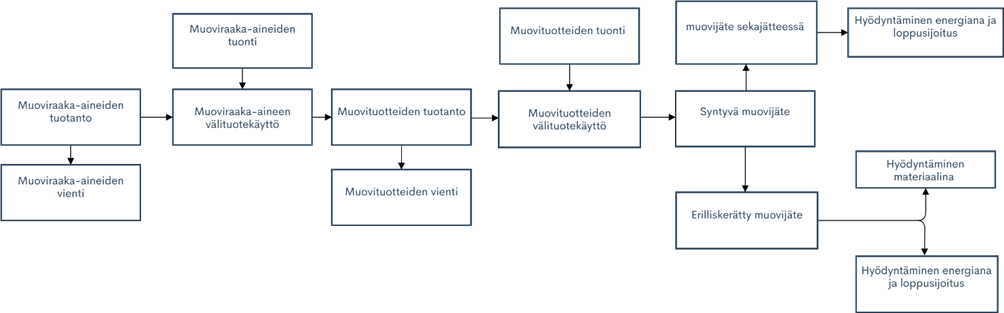 14.12.2021
3
[Speaker Notes: Välituotekäyttö= tuotetta käytetään muiden tuotteiden valmistuksessa]
Tietolähteet
Useita tietolähteitä on tarpeen yhdistää, koska yksittäistä koko arvoketjun kattavaa tilastointia ei ole olemassa
Analyysi perustuu olemassa oleviin tietoaineistoihin
Tuonti ja vienti: 
Ulkomaankauppatilasto (Tulli)
Muoviraaka-aineiden ja tuotteiden valmistus (tuotanto)
Teollisuustuotantotilasto (Tilastokeskus)
Panos-tuotosaineisto (Tilastokeskus)
Ympäristöhallinnon lupavalvontajärjestelmä YLVA 
Välituotekäyttö toimialoilla ja loppukäyttö
Panos-tuotosaineisto (Tilastokeskus)
Muovijätteet
Yhdyskuntajätetilasto, Jätetilasto (Tilastokeskus)
Mikäli mahdollista, tiedot pyrittiin yksilöimään muovilajien (esim. PE, PP, PVC) tasolle. 
Tämä oli tehtävä manuaalisesti
Etunimi Sukunimi, Organisaatio
14.12.2021
4
Päätuloksia: muoviraaka-aineet
Aineisto ryhmiteltiin n. 15 eri muoviraaka-ainelajiin 
Kotimaassa tuotettiin yhteensä noin 645 000 tonnia eri muoviraaka-aineita
Kotimaisessa muoviraaka-ainetuotannossa on edustettuna suhteellisen pieni joukko muoviraaka-aineita
Polyeteeni (49 %), polypropeeni (32 %), polystyreeni (13 %) sekä polyesteri (6 %). 
Nämä keskeisiä myös tuonnin ja viennin osalta
Myös muoviraaka-aineiden välituotekäyttö varsin keskittynyttä
3 tärkeintä käyttäjäsektoria selittää muoviraaka-aineiden käytöstä 72 %. 
Tärkeimpiä käyttäjiä: Muovituotteiden valmistus (n. 51 %), peruskemikaalien valmistus (11 %) (sisältää muoviraaka-aineen valmistuksen), massan, paperin, kartongin ja pahvin valmistus (10 %) 
Valtaenemmistö raaka-ainetuotannosta pystyttiin tyypittelemään yksittäisen muovilajin tasolle kohtuullisella vaivalla (vaatii tosin käsityötä) 
Tärkeimmät muoviainekategoriat voitiin erottaa
Pääasialliset muoviraaka-aineita käyttävät toimialat kyetään myös tunnistamaan
5
[Speaker Notes: Raaka-aineita tuottaa ainoastaan toimiala 2016 muoviaineiden valmistus 
Muoviraaka-aineilla ei esiinny käytännössä lainkaan loppukäyttöä.]
Päätuloksia: muovituotteet
Muovituotteiden tuotantoa hallitsevat samat muovityypit kuin muoviraaka-aineiden tuotantoa. 
Enemmistö muovituotteista on polyeteeniä (68,7 %), polystyreeniä (10,5 %) ja polypropeenia (6,7 %) 
Tuoteryhmittäin tarkasteltuna:
lähes 70 prosenttia lukeutuu erityyppisiin muovilevyihin ja kalvoihin ja 20 % muovipakkauksiin. Rakennusmuovien osuus valmistettujen muovituotteiden massasta on vain noin 4 prosenttia ja 10 % allokoituu muihin muovituotteisiin 
Levyjen ja kalvojen suurta osuutta selittää niiden runsas käyttö valmistavan teollisuuden välituotteina
Rakennusmuovien matalaa osuutta tuotannosta selittää se, että enemmistö niistä tilastoidaan muussa yksikössä kuin massana eivätkä siksi sisälly analyysiin  
Muovituotteiden käyttäjäsektoreista merkittävimpiä toimialaryhmiä ovat:  
Rakentaminen (41 %), valmistava teollisuus (26 %) ja vähittäiskauppa (11 %) 
Nämä kolme toimialaryhmää kattavat muovituotteiden käytöstä lähes 80 prosenttia 
Muovituotteita ilmoitetaan myös muissa yksiköissä kuin massana (kpl, m2)
Koskee merkittäviä tuoteryhmiä kuten pakkauksia (esim. muovipullot) ja rakennusmuoveja
Joudutaan poissulkemaan laskuista, aiheuttaa epävarmuutta ainevirta-arvioon
6
Yhteenveto tuloksista, kehittämiskohteita
Muovivirtapilotissa testattu ja kehitetty menetelmä osoittautui toimivaksi keinoksi tarkastella muovilajikohtaisia virtoja Suomen kansantaloudessa 
Muoviainevirtoja voidaan tarkastella muoviraaka-aineen valmistuksesta muovituotteiden valmistukseen ja edelleen jätteen syntyyn
Eri aineistojen yhdisteleminen mahdollistaa ”zoomaamisen” tiettyihin tuotteisiin ja toimialoihin ja muoviraaka-aineen ja tuotteiden käyttöön eri toimialoilla 
Noin kaksi kolmasosaa muoviraaka-aineista pystyttiin luokittelemaan johonkin muoviraaka-ainetyyppiin/-lajiin. Noin kolmannesta aineistoista ei pystytty tyypittelemään tällä tavoin
Ongelmana tunnistamisen kannalta ovat harvinaisemmat tai vähemmän käytetyt muovit, joiden yhteenlaskettu ainevirta voi silti olla huomionarvoinen
Näitä muoviraaka-aineita käytettäneen esimerkiksi koneiden ja laitteiden muoviosien valmistuksessa yms. erityissovellutuksissa   
Ongelma (erityisesti muovituotteiden tapauksessa) on tuotelähtöinen, ei materiaalilähtöinen tilastointikäytäntö
Vain osa tuotteista voidaan kohdentaa tietylle muovityypille
Useammasta kuin yhdestä muovista koostuvia tuotteita ei eroteta
Laajoja, tarkemmin määrittelemättömiä tuoteryhmiä on käytössä paljon (”Muut muovituotteet” yms.)
Mahdotonta päätellä, millainen muovityppien jakauma ryhmän sisällä on
7